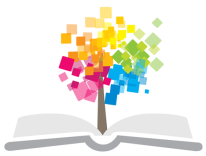 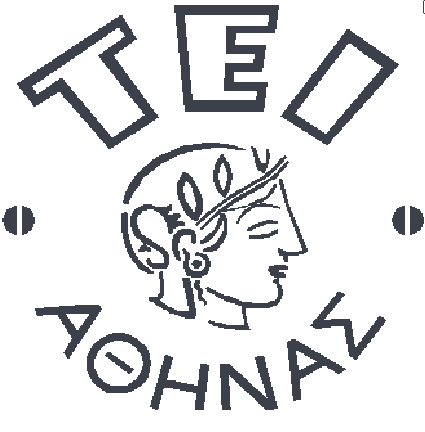 Ανοικτά Ακαδημαϊκά Μαθήματα στο ΤΕΙ Αθήνας
Περιβαλλοντικές Επιδράσεις στην Αισθητική
Ενότητα 6: Διαλύτες και δέρμα – Επαγγελματικές ελκώσεις του δέρματος
Δρ. Ευαγγελία Πρωτόπαπα, Καθηγήτρια Φαρμακοποιός - Αισθητικός
Τμήμα Αισθητικής και Κοσμητολογίας
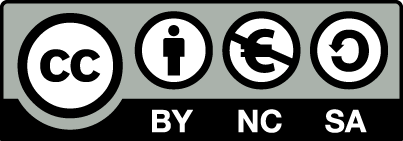 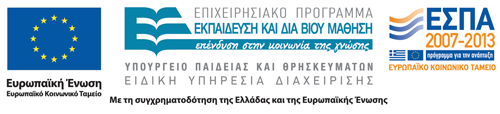 Διαλύτες και δέρμα 1/4
Ο διαλύτης είναι ένα υγρό ή μίγμα υγρών ικανό να διαλύσει ουσίες για να παράγει συνθέσεις βιομηχανικής αξίας.
Οι οργανικοί διαλύτες είναι βλαπτικοί για το δέρμα στην πλειοψηφία τους. Πολυάριθμοι παράγοντες συντελούν στις βλαβερές επιδράσεις των διαλυτών όπως η λιποδιαλυτότητα, η πτητικότητα, η ικανότητά τους να διαπερνούν την κερατίνη στοιβάδα, η ατομική ευαισθησία, η περιοχή όπου εφαρμόζεται ο διαλύτης κ.ά.
Σχεδόν όλοι οι διαλύτες είναι ερεθιστικές ουσίες για το δέρμα. Μόνο λίγοι, όπως η φορμαλδεΰδη και η Turpentine είναι αλλεργιογόνα. Πάντως, η αλλεργική δερματίτιδα εξ’ επαφής μπορεί να οφείλεται σε κάποια από τις προσθετικές ουσίες που περιέχει ο διαλύτης.
1
Διαλύτες και δέρμα 2/4
Έχει αποδειχτεί ότι οι ερεθιστικές επιδράσεις των διαλυτών μειώνονται καθώς αυξάνεται το σημείο βρασμού τους. Η κηροζίνη και τα λιπαντικά λάδια όπου έχουν το χαμηλότερο σημείο βρασμού είναι οι κυριότερες ερεθιστικές ουσίες. Ενώ τα απεσταγμένα λάδια προκαλούν υπερμελάγχρωση, θυλακίτιδα και άλλες βλάβες.
Οι μικρού μοριακού βάρους πτητικοί διαλύτες είναι πολύ βλαπτικοί για το δέρμα γιατί το διαπερνούν εύκολα (η μεθανόλη, η εξανόλη, η ακετόνη, ο αιθέρας, το εξάνιο κ.ά.).
Οι υψηλού μοριακού βάρους αλκοόλες και τα αλκάνεα (κορεσμένοι υδρογονάνθρακες) είναι λιγότερο βλαπτικοί για το δέρμα γιατί το διαπερνούν δυσκολότερα.
2
Διαλύτες και δέρμα 3/4
Η ερεθιστική δράση των διαλυτών οφείλεται στη διάλυση του λιπιδικού στρώματος της κερατίνης στοιβάδας (όξινος μανδύας), των ουσιών που συγκρατούν το νερό στο δέρμα (N.M.F.) και της λιπαρής φάσης των κυτταρικών μεμβρανών. Αυτή η απολιπιδωτική δράση είναι υπεύθυνη για την αφυδάτωση του δέρματος η οποία οδηγεί σε ξηρότητα και τελικά στην εμφάνιση ρυτίδων, καθώς επίσης και για τον αποχρωματισμό του δέρματος που εμφανίζεται μετά από παρατεταμένη επαφή με διαλύτες.
Με την απολιπιδωτική δράση, οι διαλύτες αυξάνουν τη διαδερματική απορρόφηση των τοξικών, ερεθιστικών και αλλεργιογόνων ουσιών και των παθογόνων μικροοργανισμών.
3
Διαλύτες και δέρμα 4/4
Οι ατμοί από διαλύτες προκαλούν ερεθισμό του δέρματος, ιδιαίτερα εκείνων που είναι πολύ πτητικοί, όπως το τολουένιο, το τριχλωροαιθάνιο και το τριχλωροαιθυλένιο.
Επίσης και η επαφή με το ρουχισμό που έχει διαποτιστεί από κάποιο διαλύτη μπορεί να προκαλέσει ερεθιστική δερματίτιδα εξ’ επαφής. Η παρατεταμένη επαφή του δέρματος με διαλύτη μπορεί να προκαλέσει σοβαρά εγκαύματα.
4
Κερατώσεις από το ανόργανο αρσενικό
Οι νεκρώσεις αναπτύσσονται στα σημεία τριβής και στα τραυματισμένα, ιδιαίτερα πάνω στις παλάμες και στα πέλματα και εμφανίζονται ως σκληρές, κιτρινωπές βλατίδες, συνήθως 2-10 mm στη διάμετρο.
Ένας δεύτερος τύπος κεράτωσης από το αρσενικό εμφανίζεται ως μια ελαφρώς ανυψωμένη, συχνά μελαγχρωματική κηλίδα ή σαν λεπιδωτές κερατωσικές πλάκες. Οι βλάβες αυτές εμφανίζονται πιο συχνά στις περιοχές που δεν εκτίθενται στο αρσενικό.
Από τις ενώσεις του αρσενικού το συνηθέστερο είναι το τριοξείδιο του αρσενικού το οποίο χρησιμοποιείται σε εντομοκτόνα και φυτοφάρμακα, σε συντηρητικά και σε κράματα μολύβδου.
Αξίζει να αναφερθεί ότι η μόλυνση του νερού από αρσενικό στη νότια Ταϊβάν προκάλεσε υπερμελάγχρωση, κερατώσεις και καρκίνους του δέρματος.
5
Επαγγελματικές ελκώσεις του δέρματος 1/4
ΕΛΚΗ ΧΡΩΜΙΟΥ
Αρχίζουν μετά από τραύμα το οποίο μπορεί να είναι ασήμαντο.
Εντοπίζονται κυρίως στις περιονυχιαίες περιοχές, στην πρόσθια επιφάνεια των ποδιών, στα βλέφαρα και στις αρθρώσεις των δαχτύλων.
Είναι μικρά, διαμέτρου από 2-4 mm, σχετικά ανώδυνα, με σταθερό άκρο χείλος και επουλώνονται αργά αφήνοντας ουλές.
ΕΛΚΗ ΑΠΟ ΑΝΤΙΜΟΝΙΟ ή «ΤΡΥΠΕΣ» ΑΝΤΙΜΟΝΙΟΥ
Τα έλκη μπορούν να προκληθούν από εκδορές του δέρματος με την είσοδο μικρών ποσοτήτων αντιμονίου.
6
Επαγγελματικές ελκώσεις του δέρματος 2/4
ΕΛΚΗ ΑΠΟ ΥΔΡΑΡΓΥΡΟ
Ο υδράργυρος μπορεί να μπει στο δέρμα μέσα από ρωγμές ή εκδορές και να προκαλέσει έλκη του δέρματος. Αυτά ονομάζονται και «τρύπες» από σκόνη υδραργύρου.
ΕΛΚΗ ΑΠΟ ΒΗΡΥΛΛΙΟ
Το βηρύλλιο συχνά προκαλεί χρόνια δερματικά έλκη.
ΕΛΚΗ ΑΠΟ ΑΝΘΡΑΚΙΚΟ ΑΣΒΕΣΤΙΟ
Η σκόνη από ανθρακικό ασβέστιο ενώνεται με τον ιδρώτα και εάν μείνει για αρκετό χρόνο σε επαφή με το δέρμα, ιδιαίτερα το καλοκαίρι, μπορεί να εμφανιστούν ελκώσεις.
7
Επαγγελματικές ελκώσεις του δέρματος 3/4
ΕΛΚΗ ΑΠΟ ΟΞΕΙΔΙΟ ΤΟΥ ΑΣΒΕΣΤΙΟΥ
Το οξείδιο του ασβεστίου ενώνεται με τον ιδρώτα ή το νερό και σχηματίζει σβησμένο ασβέστη (υδροξείδιο του ασβεστίου) ο οποίος προκαλεί δερματικά έλκη.
Η έλλειψη προϋπάρχουσας δερματίτιδας και η γρήγορη εμφάνιση των ελκών (2-6 ώρες) αποδεικνύει ότι το αίτιο είναι η μεγάλη αλκαλικότητα του υδροξειδίου του ασβεστίου στο υγρό τσιμέντο.
ΕΛΚΗ ΑΠΟ ΚΥΑΝΙΔΙΟ ΤΟΥ ΚΑΛΙΟΥ
Έχει αναφερθεί ότι προκαλεί έλκη τα οποία είναι ανώδυνα.
8
Επαγγελματικές ελκώσεις του δέρματος 4/4
ΕΛΚΗ ΑΠΟ ΧΛΩΡΙΟΥΧΟ ΨΕΥΔΑΡΓΥΡΟ
Πιθανότατα η υγροσκοπική του ιδιότητα οδηγεί στην εμφάνιση ελκών.
ΕΛΚΗ ΑΠΟ ΥΓΡΟ ΤΣΙΜΕΝΤΟ
Το υγρό τσιμέντο που περιέχει ποικίλες ποσότητες χρωμίου και κοβαλτίου και είναι αλκαλικής φύσεως μπορεί να προκαλέσει έλκη στα γόνατα και στις κνήμες εάν το υγρό τσιμέντο περάσει μέσα από τις μπότες.
9
Αλκάλεα και δέρμα
Τ’ αλκαλικά διαλύματα σαπωνοποιούν τα επιφανειακά λιπίδια και διαλύουν τις ουσίες που συγκρατούν την υγρασία και προκαλούν οίδημα των κυττάρων.
Τα συνηθέστερα αλκάλεα είναι τα σαπούνια, η σόδα, η αμμωνία, το υδροξείδιο του καλίου και του νατρίου, το τσιμέντο, η κιμωλία, το πυριτικό νάτριο, το φωσφορικό νάτριο και οι αμίνες.
Η σόδα σε σκόνη (άνυδρο ανθρακικό ασβέστιο) είναι 3 φορές ισχυρότερη από την υγρή σόδα.
Τα αλκάλεα χρησιμοποιούνται σε πολλές βιομηχανίες, σε βαφές, στη βυρσοδεψία, στην κατασκευή καουτσούκ, πλαστικών, γυαλιών κ.ά.
10
Οξέα και δέρμα 1/2
Τα οξέα χρησιμοποιούνται ευρύτατα στη βιομηχανία όπως π,χ. το χρωμικό οξύ για να εμποδίσει την οξείδωση του σιδήρου και το υδροφθορικό οξύ για την χαρακτική των τζαμιών.
Συνήθη ανόργανα οξέα είναι τα θειικά, τα υδροχλωρικά και τα νιτρικά. Το οξαλικό και το ακετονικό οξύ είναι τα πιο συνήθη οργανικά οξέα.
Οι όξινοι ανυδρίτες όπως ο φθαλικός ανυδρίτης είναι ισχυρότερα ερεθιστικά από τα αντίστοιχα οξέα.
11
Οξέα και δέρμα 2/2
Τα οξέα είναι και αυτά διαβρωτικά για το δέρμα και μετουσιωτές των πρωτεϊνών.
Τα οξέα και τα αλκάλεα προκαλούν οξεία ερεθιστική δερματίτιδα η οποία εμφανίζεται λίγες ώρες μετά την επαφή με την υπεύθυνη ουσία στην περιοχή του δέρματος που ήλθε σε επαφή (ακάλυπτα συνήθως μέρη) και χαρακτηρίζεται από ερύθημα, οίδημα, φυσαλίδες, διαβρώσεις, οροροή. Αν το οξύ ή το αλκάλι είναι πολύ ισχυρό τότε προκαλεί την εικόνα της εγκαυματικής έλκωσης.
12
Ουσίες που προκαλούν ερεθιστική δερματίτιδα εξ’ επαφής
ΚΑΘΑΡΙΣΤΙΚΑ: Απορρυπαντικά-Σαπούνια. Εντοπίζεται στο βάθος των μεσοδαχτυλικών πτυχών και κάτω από τη βέρα.
ΟΡΓΑΝΙΚΟΙ ΔΙΑΛΥΤΕΣ: (Αλκοόλες, ακετόνη, τερπεντίνη κ.ά.). Εντοπίζεται κυρίως στα χέρια.
ΛΑΔΙΑ: (Ορυκτέλαια, ψυκτικά λάδια κ.ά.).
ΑΛΚΑΛΕΑ: (σόδα, αμμωνία, τσιμέντο, αμίνες, αλκαλικά σουλφίδια κ.ά.).
ΟΞΕΑ ΑΝΟΡΓΑΝΑ ΚΑΙ ΟΡΓΑΝΙΚΑ: (υδροχλωρικό, νιτρικό, χρωμικό κ.ά.).
ΟΥΣΙΕΣ ΠΟΥ ΔΡΟΥΝ ΜΗΧΑΝΙΚΑ: Ίνες μαλλιού, υαλοβαμβακας κ.ά.
13
Αλλεργιογόνα που προκαλούν αλλεργική δερματίτιδα εξ’ επαφής 1/2
ΧΡΩΜΙΟ: τσιμέντο - χρωστικές - γάντια από δέρμα - σπίρτα κ.ά. (χέρια).
ΝΙΚΕΛΙΟ: άλατα του πεντασθενούς νικελίου (καρποί, λοβία αυτιών).
ΚΑΟΥΤΣΟΥΚ: επαφή με στηθόδεσμο - ζαρτιέρες - παπούτσια κ.ά. (ράχη, μηροί).
ΑΚΑΤΕΡΓΑΣΤΟ ΠΛΑΣΤΙΚΟ: κόλλες - βακελίτης - εποξυρητίνες - ψεύτικα δόντια κ.ά. (χέρια, χείλη).
ΦΟΡΜΑΛΔΕΫΔΗ: πλαστικά - αντισηπτικά - συντηρητικά για σαμπουάν - λοσιόν χεριών - κόλλες - κολλάρισμα υφασμάτων - καθοριστικά (χέρια, κορμός, προσωπο).
14
Αλλεργιογόνα που προκαλούν αλλεργική δερματίτιδα εξ’ επαφής 2/2
ΦΥΤΑ: πριμούλα - δηλητηριώδης κισσός - συκιά κ.ά. (ακάλυπτα μέρη).
ΧΡΩΣΤΙΚΕΣ ΟΡΓΑΝΙΚΕΣ: βαφές - βερνίκια - λάκκες (πρόσωπο, λαιμός, βλέφαρα).
ΛΑΔΙΑ: συντηρητικά και πρόσθετα (χέρια).
ΞΥΛΕΙΑ: ρητίνες - mahogany - peak - παλίσανδρος (ακάλυπτα μέρη).
ENTOMOKTONA: παρασιτοκτόνο - λιπάσματα.
15
Τέλος Ενότητας
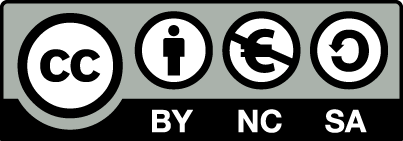 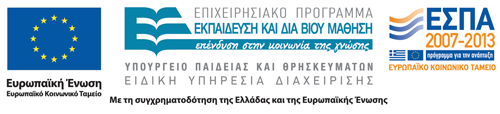 Σημειώματα
Σημείωμα Αναφοράς
Copyright Τεχνολογικό Εκπαιδευτικό Ίδρυμα Αθήνας, Ευαγγελία Πρωτόπαπα 2014. Ευαγγελία Πρωτόπαπα. «Περιβαλλοντικές Επιδράσεις στην Αισθητική. Ενότητα 6: Διαλύτες και δέρμα – Επαγγελματικές ελκώσεις του δέρματος». Έκδοση: 1.0. Αθήνα 2014. Διαθέσιμο από τη δικτυακή διεύθυνση: ocp.teiath.gr.
Σημείωμα Αδειοδότησης
Το παρόν υλικό διατίθεται με τους όρους της άδειας χρήσης Creative Commons Αναφορά, Μη Εμπορική Χρήση Παρόμοια Διανομή 4.0 [1] ή μεταγενέστερη, Διεθνής Έκδοση.   Εξαιρούνται τα αυτοτελή έργα τρίτων π.χ. φωτογραφίες, διαγράμματα κ.λ.π., τα οποία εμπεριέχονται σε αυτό. Οι όροι χρήσης των έργων τρίτων επεξηγούνται στη διαφάνεια  «Επεξήγηση όρων χρήσης έργων τρίτων». 
Τα έργα για τα οποία έχει ζητηθεί και δοθεί άδεια  αναφέρονται στο «Σημείωμα  Χρήσης Έργων Τρίτων».
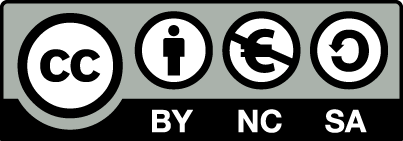 [1] http://creativecommons.org/licenses/by-nc-sa/4.0/ 
Ως Μη Εμπορική ορίζεται η χρήση:
που δεν περιλαμβάνει άμεσο ή έμμεσο οικονομικό όφελος από την χρήση του έργου, για το διανομέα του έργου και αδειοδόχο
που δεν περιλαμβάνει οικονομική συναλλαγή ως προϋπόθεση για τη χρήση ή πρόσβαση στο έργο
που δεν προσπορίζει στο διανομέα του έργου και αδειοδόχο έμμεσο οικονομικό όφελος (π.χ. διαφημίσεις) από την προβολή του έργου σε διαδικτυακό τόπο
Ο δικαιούχος μπορεί να παρέχει στον αδειοδόχο ξεχωριστή άδεια να χρησιμοποιεί το έργο για εμπορική χρήση, εφόσον αυτό του ζητηθεί.
Επεξήγηση όρων χρήσης έργων τρίτων
Δεν επιτρέπεται η επαναχρησιμοποίηση του έργου, παρά μόνο εάν ζητηθεί εκ νέου άδεια από το δημιουργό.
©
διαθέσιμο με άδεια CC-BY
Επιτρέπεται η επαναχρησιμοποίηση του έργου και η δημιουργία παραγώγων αυτού με απλή αναφορά του δημιουργού.
διαθέσιμο με άδεια CC-BY-SA
Επιτρέπεται η επαναχρησιμοποίηση του έργου με αναφορά του δημιουργού, και διάθεση του έργου ή του παράγωγου αυτού με την ίδια άδεια.
διαθέσιμο με άδεια CC-BY-ND
Επιτρέπεται η επαναχρησιμοποίηση του έργου με αναφορά του δημιουργού. 
Δεν επιτρέπεται η δημιουργία παραγώγων του έργου.
διαθέσιμο με άδεια CC-BY-NC
Επιτρέπεται η επαναχρησιμοποίηση του έργου με αναφορά του δημιουργού. 
Δεν επιτρέπεται η εμπορική χρήση του έργου.
Επιτρέπεται η επαναχρησιμοποίηση του έργου με αναφορά του δημιουργού.
και διάθεση του έργου ή του παράγωγου αυτού με την ίδια άδεια
Δεν επιτρέπεται η εμπορική χρήση του έργου.
διαθέσιμο με άδεια CC-BY-NC-SA
διαθέσιμο με άδεια CC-BY-NC-ND
Επιτρέπεται η επαναχρησιμοποίηση του έργου με αναφορά του δημιουργού.
Δεν επιτρέπεται η εμπορική χρήση του έργου και η δημιουργία παραγώγων του.
διαθέσιμο με άδεια 
CC0 Public Domain
Επιτρέπεται η επαναχρησιμοποίηση του έργου, η δημιουργία παραγώγων αυτού και η εμπορική του χρήση, χωρίς αναφορά του δημιουργού.
Επιτρέπεται η επαναχρησιμοποίηση του έργου, η δημιουργία παραγώγων αυτού και η εμπορική του χρήση, χωρίς αναφορά του δημιουργού.
διαθέσιμο ως κοινό κτήμα
χωρίς σήμανση
Συνήθως δεν επιτρέπεται η επαναχρησιμοποίηση του έργου.
Διατήρηση Σημειωμάτων
Οποιαδήποτε αναπαραγωγή ή διασκευή του υλικού θα πρέπει να συμπεριλαμβάνει:
το Σημείωμα Αναφοράς
το Σημείωμα Αδειοδότησης
τη δήλωση Διατήρησης Σημειωμάτων
το Σημείωμα Χρήσης Έργων Τρίτων (εφόσον υπάρχει)
μαζί με τους συνοδευόμενους υπερσυνδέσμους.
Χρηματοδότηση
Το παρόν εκπαιδευτικό υλικό έχει αναπτυχθεί στo πλαίσιo του εκπαιδευτικού έργου του διδάσκοντα.
Το έργο «Ανοικτά Ακαδημαϊκά Μαθήματα στο ΤΕΙ Αθηνών» έχει χρηματοδοτήσει μόνο την αναδιαμόρφωση του εκπαιδευτικού υλικού. 
Το έργο υλοποιείται στο πλαίσιο του Επιχειρησιακού Προγράμματος «Εκπαίδευση και Δια Βίου Μάθηση» και συγχρηματοδοτείται από την Ευρωπαϊκή Ένωση (Ευρωπαϊκό Κοινωνικό Ταμείο) και από εθνικούς πόρους.
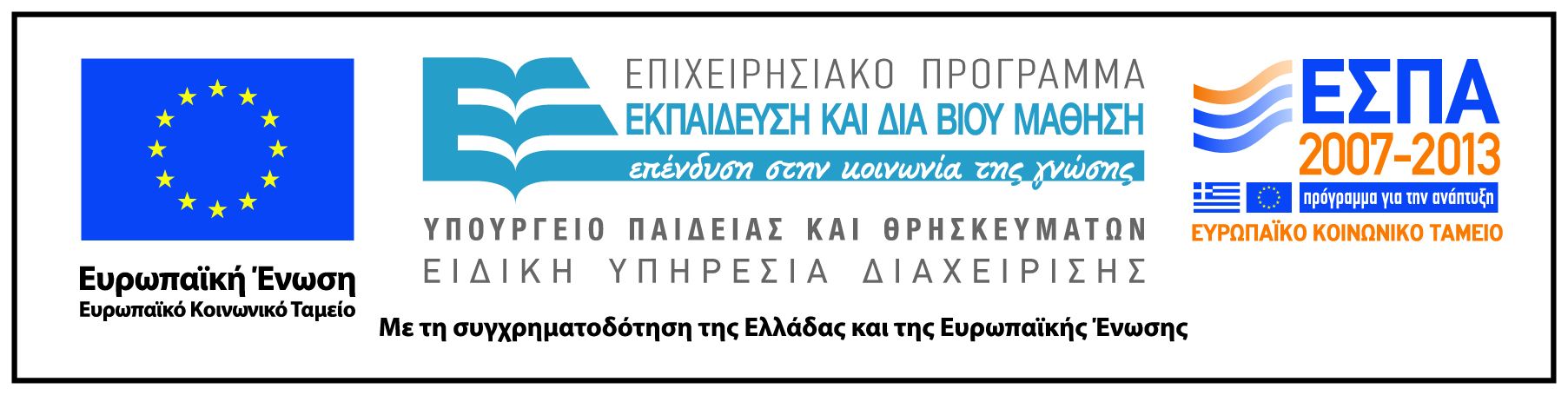